Конкурс загадок «Животные жарких стран»
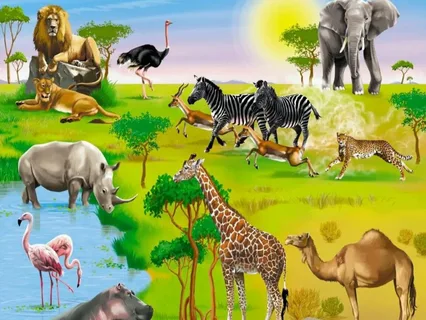 Составила:
 учитель-логопед     Кузнецова Л.В.
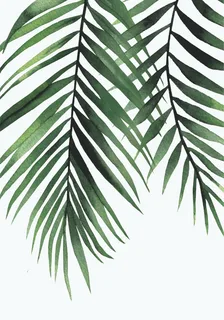 Он пятнистый, с длинной шеей,Где-то в Африке живет.И с огромных он деревьевЛегко листья достает.
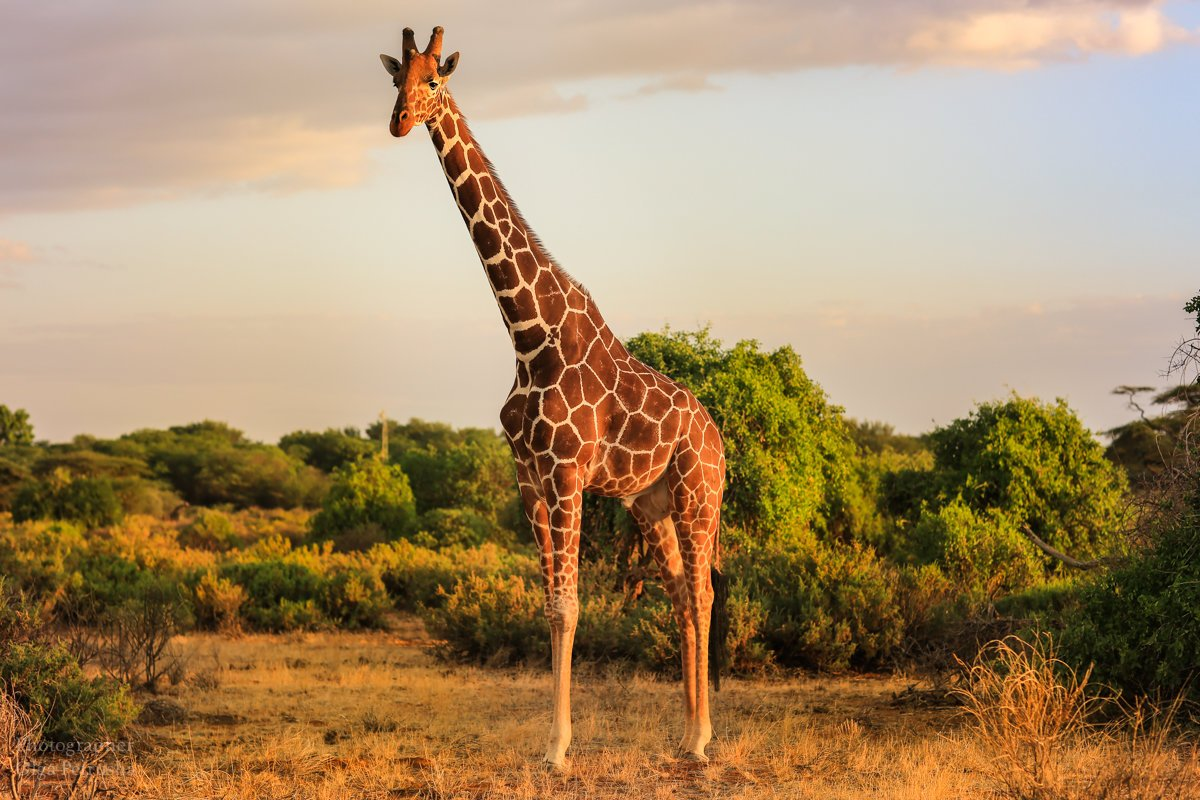 В реках Африки живет Злой зеленый пароход. Кто б навстречу ни поплыл, Всех проглотит …
У него большие уши,Длинный хобот носит он.Он силен, и добродушен,Потому, что, это…
Это что за озорница На лиане веселится? На хвосте качается, Скачет и кривляется?
Его увидишь – сразу ясно:Царь зверей – шутить опасно.Грозный вид и грозный рык,Даже гривы не подстриг.
Мчатся, мчатся по саванне К водопою утром раннимПолосатые лошадки Кто быстрее, без оглядки.
На носу большущий рог,Носит каждый…
Живет спокойно, не спешит На всякий случай носит щит, Под ним, не зная страха Гуляет …
В Африке толстяк живёт, У него огромный рот, В зной весь день сидит в воде, Думает лишь о еде. Травку тоннами жуёт Ненасытный …
Есть в Австралии зверекто ли утка толь хорекнос утиный шерсть хорькадети как зовут зверькакто ответит на вопросзнаем, знаем …
Зверь в Австралии живёт:Листья ест, траву жуёт,Прыгает на задних лапах,А передние – поджаты,Своих деток носят мамы,Специальные карманыЕсть у них. Тот зверь не злой.Догадайся, кто такой.